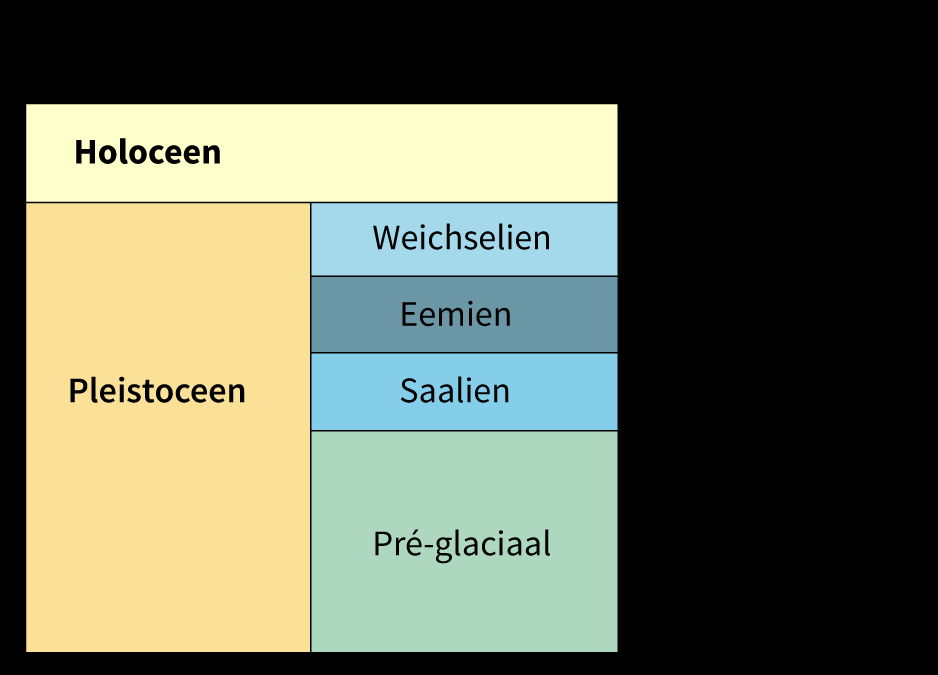 Stijgende zeespiegel

Tijdens het Holoceen warmde het klimaat snel op waardoor:- het landijs smolt-  de zeespiegel steeg  de Noordzee liep weer vol- de kustlijn verschoof landinwaarts  transgressie

Stijgende zeespiegel door smeltend landijs en bodemdaling:- landijs in Scandinavië was erg dik en zwaar  bodem ingedrukt- door smelten ijs komt aardkorst weer iets omhoog- door stijging in Scandinavië bodemdaling in Noord-Nederland  wip
Pleistoceen
Holoceen
Scandinavië
Scandinavië
Noord-NL
Noord-NL
[Speaker Notes: De tekeningen zijn uiteraard enigszins overdreven, maar ze maken het wip-effect wel wat beter voor te stellen voor leerlingen. U kunt ook een (digitale) kaart pakken en daarop pijlen intekenen. Een kaart met daarop het ijs tot aan de HUN-lijn en een kaart zonder dat ijs maakt het wellicht nog duidelijker.]
Het gewicht van het ijs
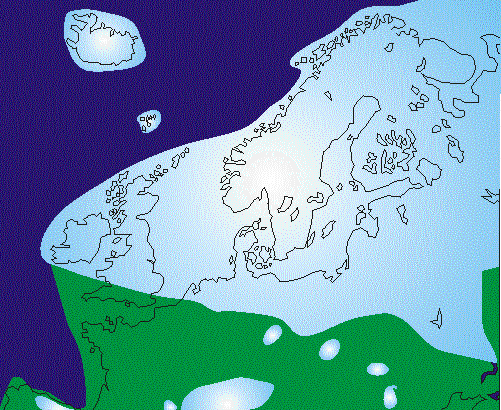  Bodemdaling + afsmelten ijs = relatieve zeespiegelstijging
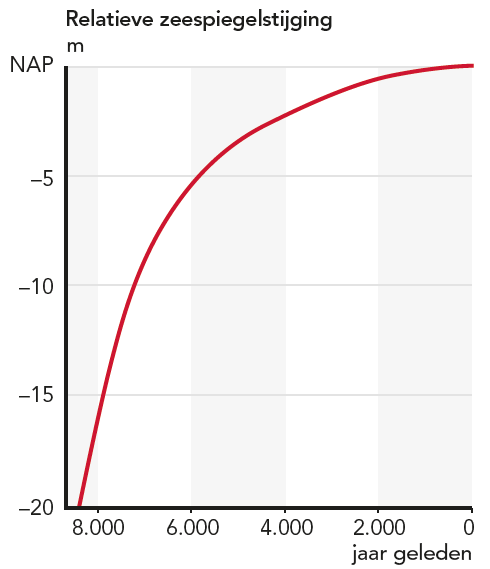 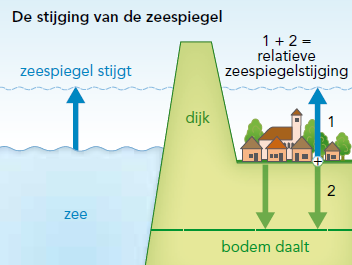 Stijgende zeespiegel zorgde voor nattere omstandigheden in Nederland:

     stijging zeespiegel  hoger grondwaterpeil  moeras  veen

Dit veen heet basisveen: eerste laag ontstaan in Holoceen.
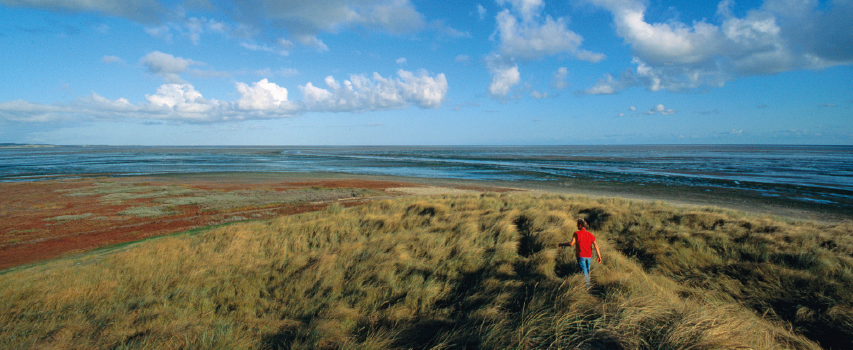 Waddenkust periode: 6.000 jaar geleden

Er ontstonden strandwallen toen er een einde kwam aan de transgressie.

Strandwallen worden duinen:stap 1: evenwijdig aan de kust lopen zandbanken niet meer onder waterstap 2: de wind neemt het droge zand mee naar de kuststap 3: daar waait het op tot duinen oude duinen
wind
water
Oude duinen
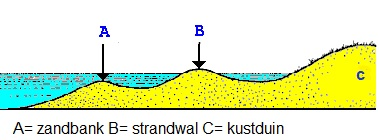 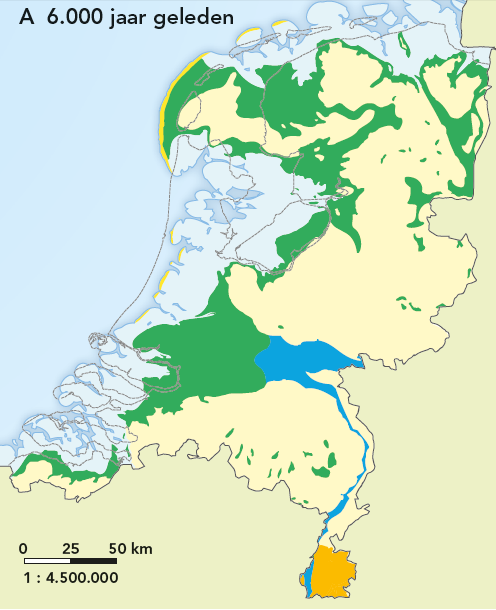 De strandwallen werden onderbroken door zeegaten waardoor er achter de oude duinen een getijgebied ontstond waar zeeklei bezonk  oude zeeklei
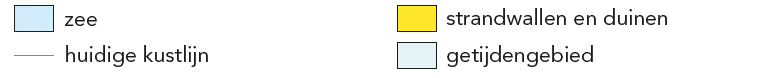 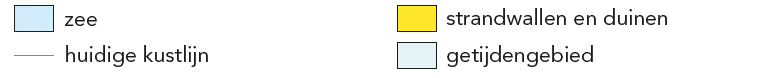 [Speaker Notes: Geel = duinenPaars = oude zeekleiBlauwe pijlen = eb en vloedGroen = veenmoeras]
Veenmoerassen periode: 6.000 – 2.500 jaar geleden

De zeespiegelstijging  nam verder af  verschillende rijen strandwallen
De kustlijn verschoof westwaarts en kreeg een lage, lange duinenrij.

De zoute zee kreeg minder invloed achter de duinen.

Open water groeit dicht door plantengroei en veen:- verlanding- Hollandveen
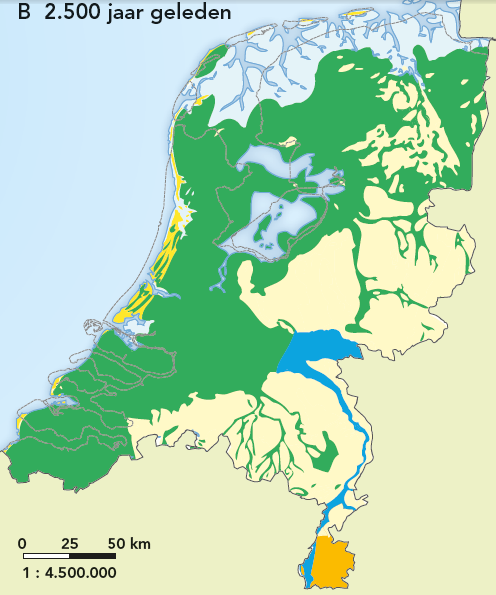 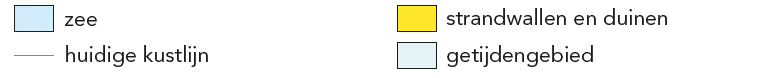 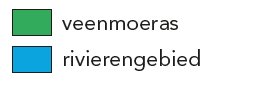 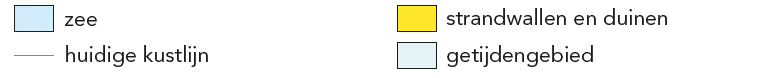 Jongere afzettingenperiode: 1.250 jaar geleden

Door stormen had de zee nieuwe zeegaten geslagen.

Veen dat hierbij niet was weggespoeld werd bedekt met zand en jonge zeeklei.

De zandbanken voor de kust braken door: - wind vormt een nieuwe duinenrij- jonge duinen op en voor   oude duinen
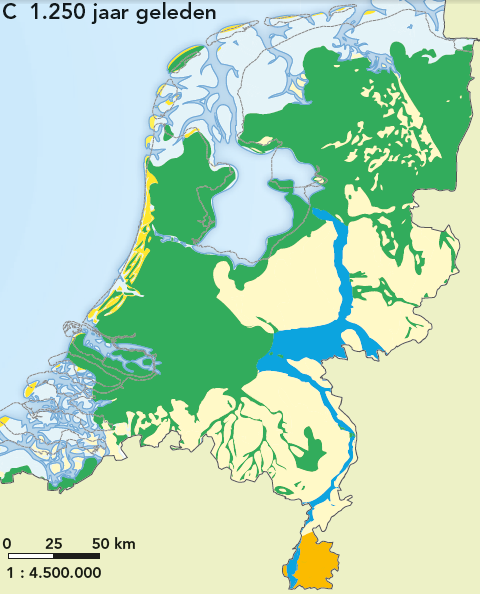 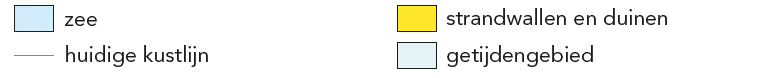 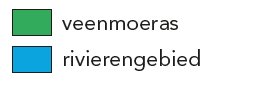 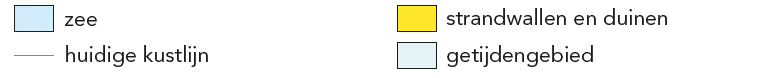 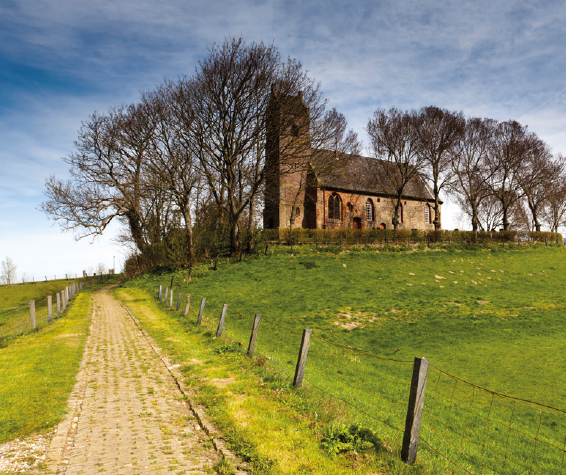 Langs de kust van Friesland en Groningen: - geen duinen én geen dijken terpen = kunstmatige heuvels - pas rond het jaar 1.000 kwamen er dijken - van ‘passieve’ naar ‘actieve’ bescherming
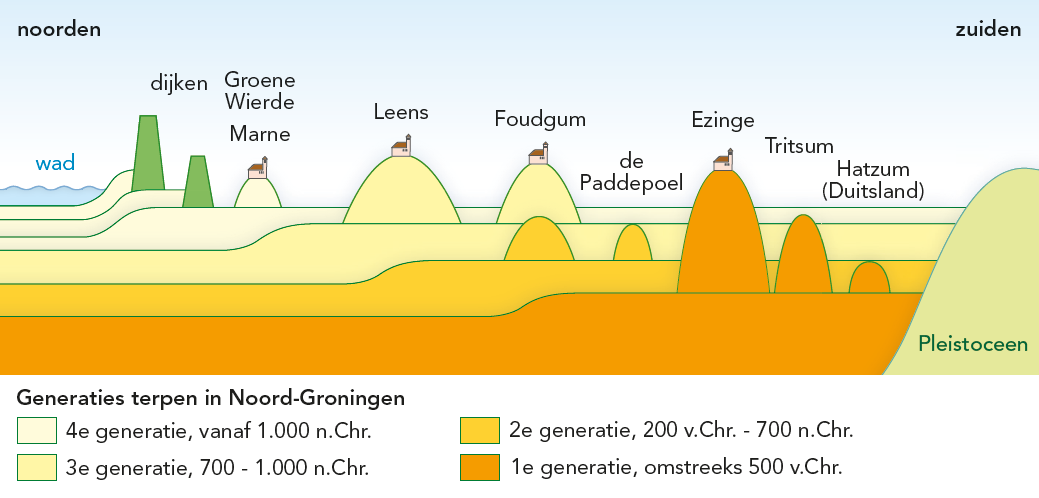 [Speaker Notes: Op de foto: terpdorp Hogebeintum (8,8 m)
De oranje terpen zijn het oudst, de witte het jongst (zie de legenda van figuur 15 in het lesboek).]